Opakovanie:
Označenie a jednotky napätia, prúdu, odporu
Meranie napätia, prúdu a odporu
Ohmov zákon
Kirchoffove zákony
Premena jednotiek
Rezistor
Kondenzátor
Dióda, priepustný a nepriepustný smer
LED dióda
 Tranzistor
Zapojenie odporov a výpočet odporov
Elektrické zdroje:
ideálny zdroj napätia  - má na póloch konštantné napätie bez ohľadu na pripojený vonkajší obvod
ideálny zdroj prúdu  - obvodom tečie konštantný prúd bez ohľadu na pripojený vonkajší obvod
Typy zdrojov napätia

Elektrochemický zdroj – neelektrostatické sily vznikajú chemickou reakciou elektród s elektrolytom. Príkladom je galvanický článok alebo akumulátor. 
Fotoelektrický zdroj – napätie v ňom vzniká vzájomným pôsobením svetla s elektrónmi v kovoch alebo polovodičoch. Príkladom je fotočlánok. Používa sa napríklad ako sekundárny napäťový zdroj v menších prístrojoch (kalkulačky atď.).
Termoelektrický zdroj – napätie, ktoré vzniká na spoji dvoch rozličných kovov závisí od teploty spoja. Zdroj sa nazýva termočlánok. Napätie termočlánku je tým väčšie, čím väčší je teplotný rozdiel medzi zohrievaným spojom a voľnými koncami.
Elektrodynamický zdroj – neelektrostatické sily v ňom vznikajú pohybom vodiča v magnetickom poli. Tento jav sa nazýva elektromagnetická indukcia. Na tomto princípe pracuje napríklad dynamo, alebo alternátor.
Mechanický zdroj – náboje sa v ňom oddeľujú trením pásu a prenášajú sa jeho pohybom. Príkladom je van de Graaffov generátor - Napájací zdroj
Základné druhy napájacích zdrojov - rozdelenie:
Napájací zdroj, (v praxi aj menej presný pojem napájanie), je elektronický obvod, ktorý zabezpečuje elektrickú energiu požadovaných parametrov (obvykle s konštantným napätím) pre napájaný elektronický obvod; obvykle premenou elektrickej energie z iného zdroja.
Lineárne zdroje – k nestabilizovanému zdroju pridáme stabilizačný prvok  
Spínané zdroje – používajú spínací tranzistor, alebo transformátor s usmerňovačom
Konštrukčné časti napájacích zdrojov:
Transformátor
Usmerňovač
Filter
Stabilizačný prvok
Optočleny
Lineárne napájacie zdroje
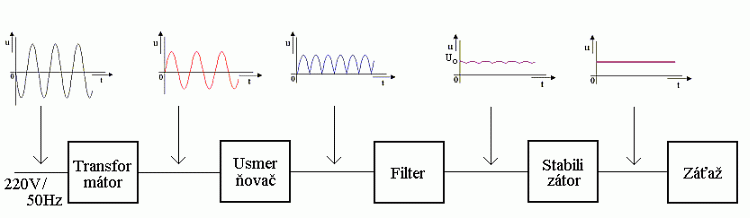 2 cievky s feromagnetickým jadrom
Diódy
Kondenzátor
Zenerova dióda,
Integrovaný obvod,
regulátor
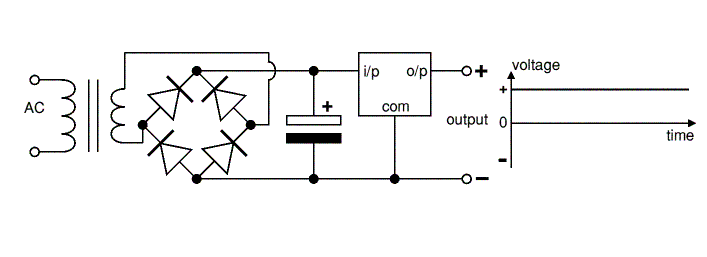 Transformátor:
Striedavý signál:
A = amplitúda (napäťová, prúdová)
T = perióda (čas v sekundách za ktorý sa opakuje rovnaká poloha signálu, s)
f = 1/T = frekvencia (počet opakovaní rovnakého stavu za jednotku času, Hz)
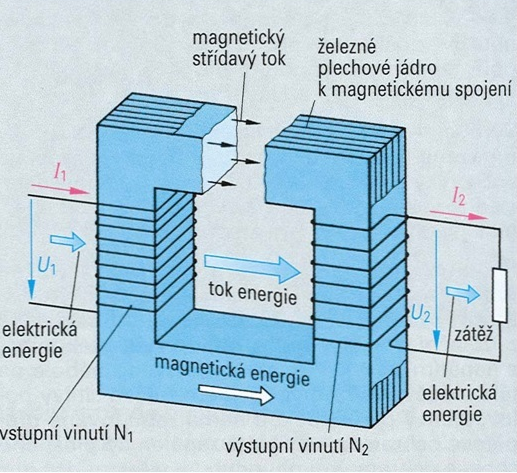 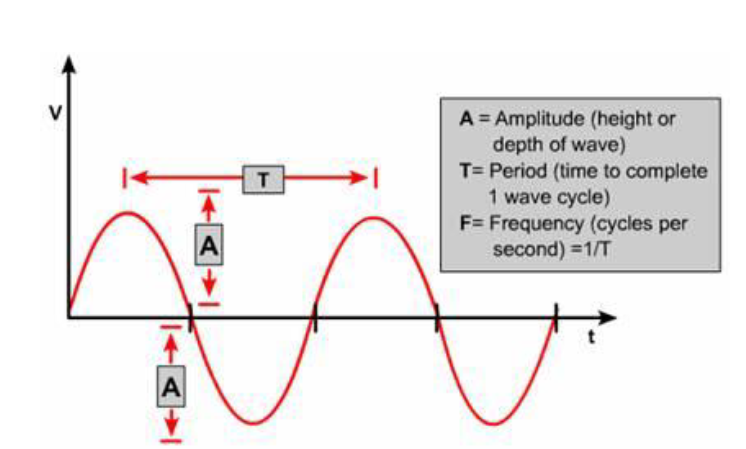 Primárna cievka 		Sekundárna cievka
Transformátor: 

 Jadro z mäkkej ocele (uzavreté)
 Primárna cievka (N1, U1, I1 ) je pripojená na zdroj striedavého prúdu
 Sekundárna cievka (N2, U2, I2) slúži ako zdroj transformovaného prúdu a napätia
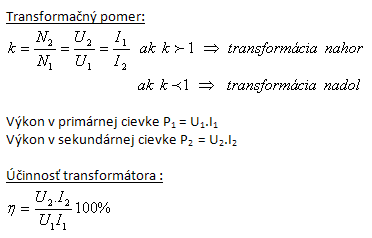 Popis parametrov signálu z osciloskopu (amplitúda, perióda, frekvencia)
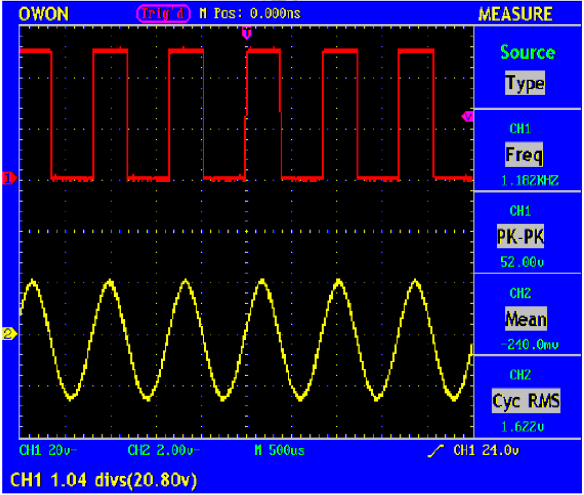 Opakovanie:
Definuj pojmy a jednotky, zakresli signál:
Kladná amplitúda
Záporná amplitúda
Perióda
Frekvencia
Vymenuj bloky lineárneho napájacieho zdroja a priebeh signálu za blokom
Definuj ideálny zdroj napätia a ideálny zdroj prúdu
 Vymenuj typy elektrických zdrojov napätia 
 Definuj transformátor, účinnosť transformátora a transformátorový pomer
 Zakresli jednocestný usmerňovač a výstupný signál
Zakresli dvojcestný usmerňovač a výstupný signál
Transformátor + usmerňovač
Jednocestný usmerňovač:
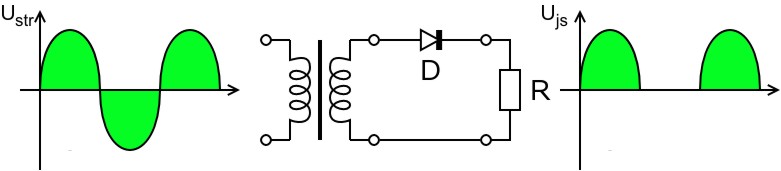 2. Dvojcestný usmerňovač
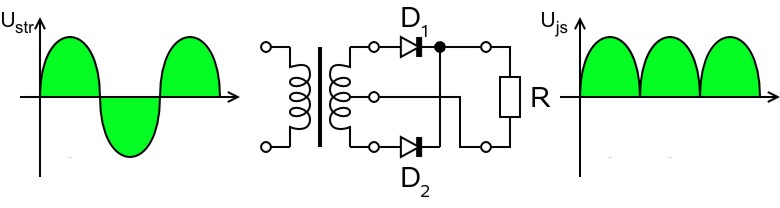 3. Dvojcestný usmerňovač – Greatzov mostík
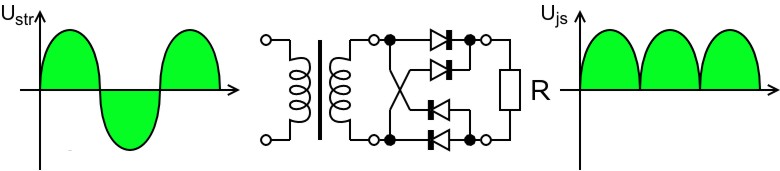 Filtrovanie napätia po usmernení
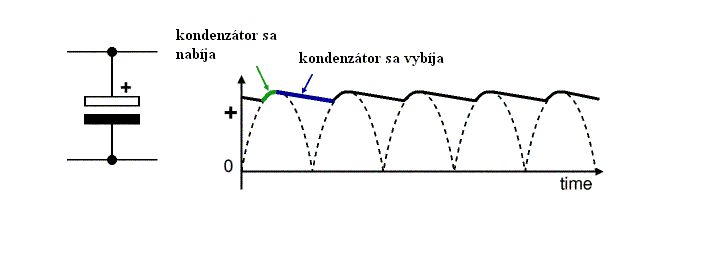 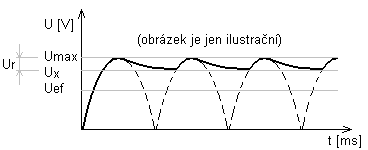 Filtrovanie napätia po usmernení
Kondenzátor = filter
Z definicie Faradu vyplývá vzťah:
C = Q/Ur=( Im·t ) / UrDosadíme vzorec pre čas t = 0,5·T a pre napätie Ur = Umax - Ux:
C = ( Im·0,5·T ) / (Um - Ux)Po dosadení vzorca pre frekvenciu f = 1 / T a jednoduchej úprave dostaneme výsledný vzťah:

C = Im / [ 2f·(Um - Ux) ]
Um = maximální napetie na výstupe; [Um]=VUx = minimálne napätie na výstupe pri maximálnej záťaži; [Ux]=VUr = rozdiel Um a Ux; [Ur]=VIm = maximálny prúd odoberaný zo zdroja; [Im]=At = približný čas, po ktorý sa filtračný kondenzátor vybíja; [t]=sT = perioda; [T]=sC = kapacita filtračného kondenzátora; [C]=Ff = frekvencia striedavého napätia; [f]=Hz (pre el. sieť 50Hz)
Transformátor+ usmerňovač+ kondenzátor+ regulátor
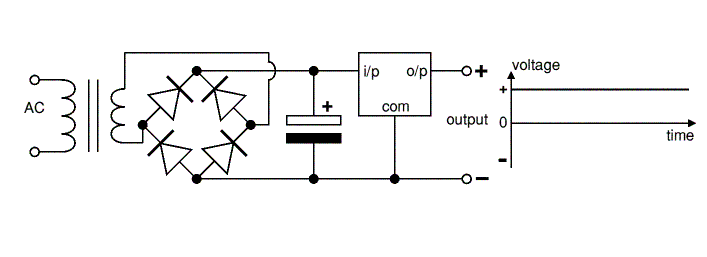 Výstupné regulované jednosmerné napätie je bez zvlnenia, vhodné je pre napájanie všetkých elektronických obvodov.
Stabilizácia napätia Zenerovou diódou
Stabilizácia napätia u základného druhu lineárnych zdrojov sa dosahuje tak, že k obvodu napájanému z nestabilizovaného zdroja vyššieho napätia cez vhodný rezistor je paralelne zapojený prvok, ktorého voltampérová charakteristika vykazuje prudký nárast prúdu pri požadovanom napätí. Takýmto prvkom je Zenerova dióda, ktorá sa vyrába v širokom rozsahu prahových napätí.
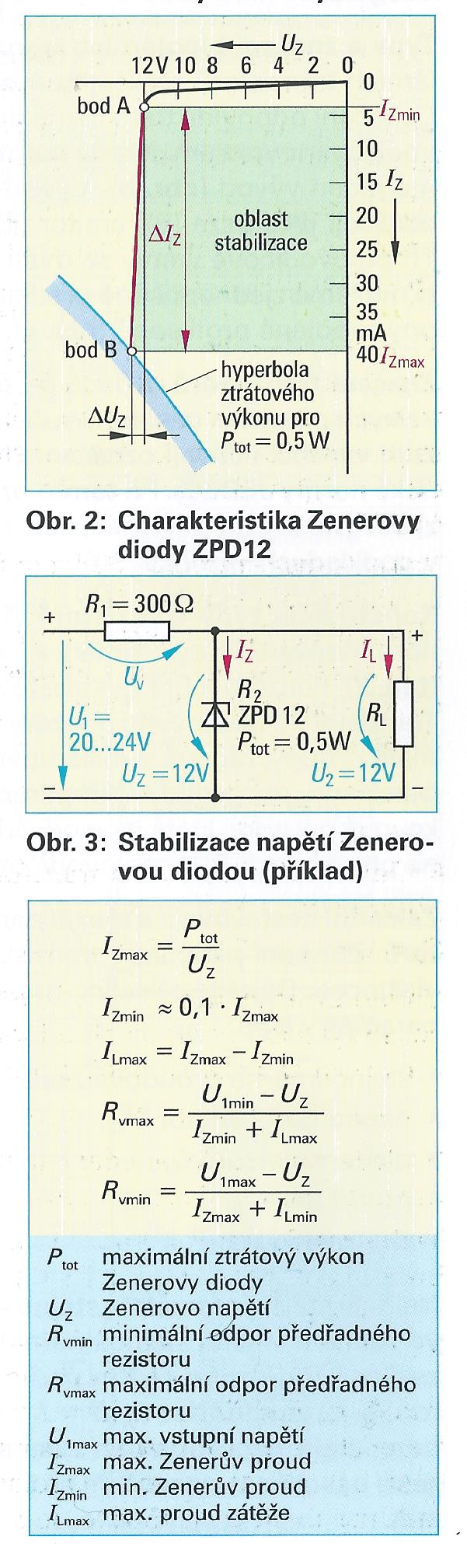 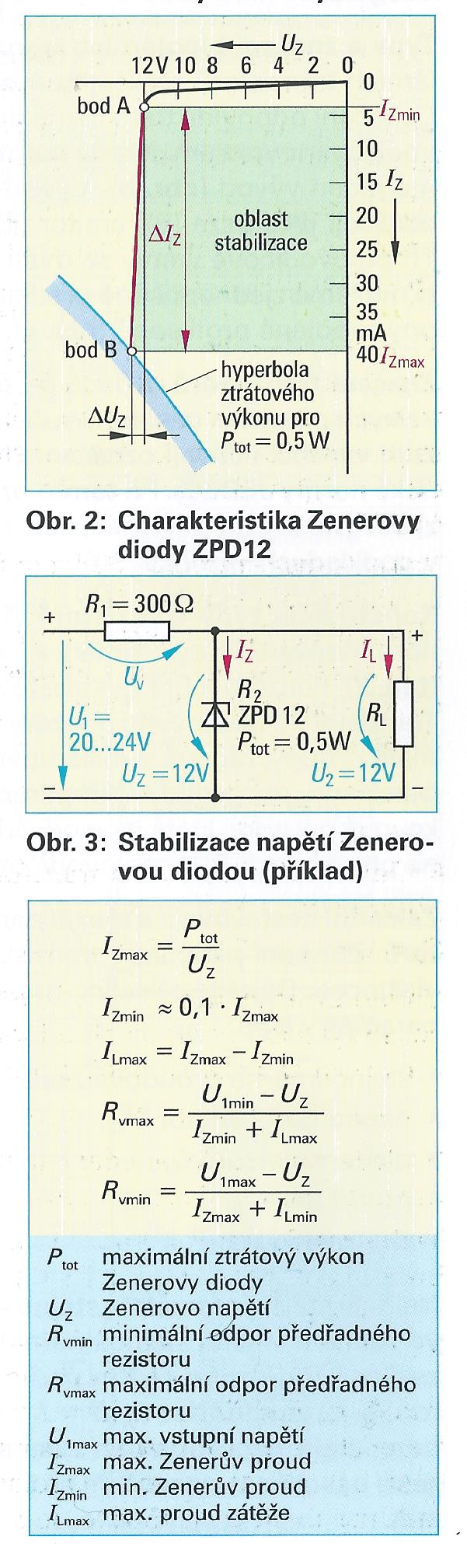 Stabilizátor napätia
Charakteristika IO LM317
LM317 je integrovaný obvod určený najmä pre regulovateľné zdroje.
 Je zvláštny tým, že má iba tri vývody, pričom žiadny z vývodov nie je uzemnený.
Integrovaný obvod je pritom napájaný rozdielom napätia medzi vývodmi 2 a 3.
Aby obvod pracoval správne, musí byť medzi týmito vývodmi napätie najmenej 2,5 V a obvod musí byť zaťažený prúdom aspoň 5 mA.
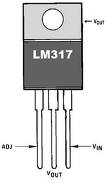 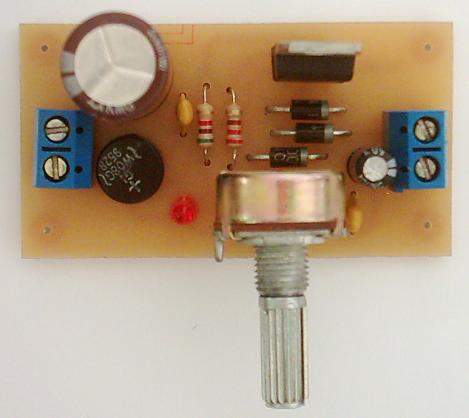 Navrhnite v Multisime , zakreslite priebehy z osciloskopu postupne za usmerňovačom, filtrom, stabilizátorom.
Odčítajte amplitúdu, periódu a výstupné napätie
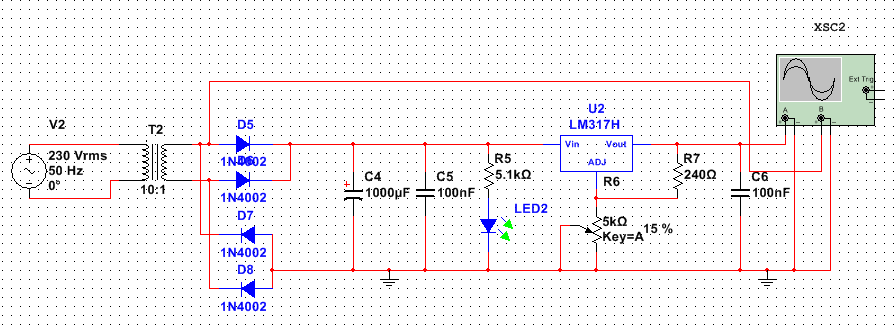 Prekresli v Multisime, pripoj osciloskop na vstup a výstup, porovnaj priebehy
Navrhni DPS v Sprint Layoute
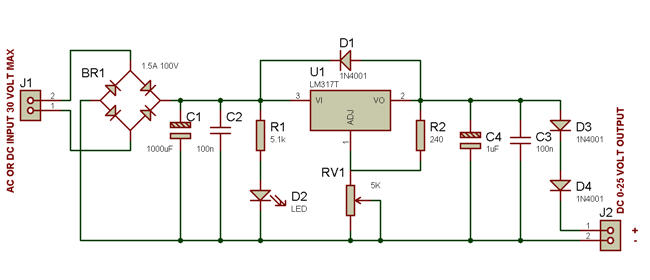 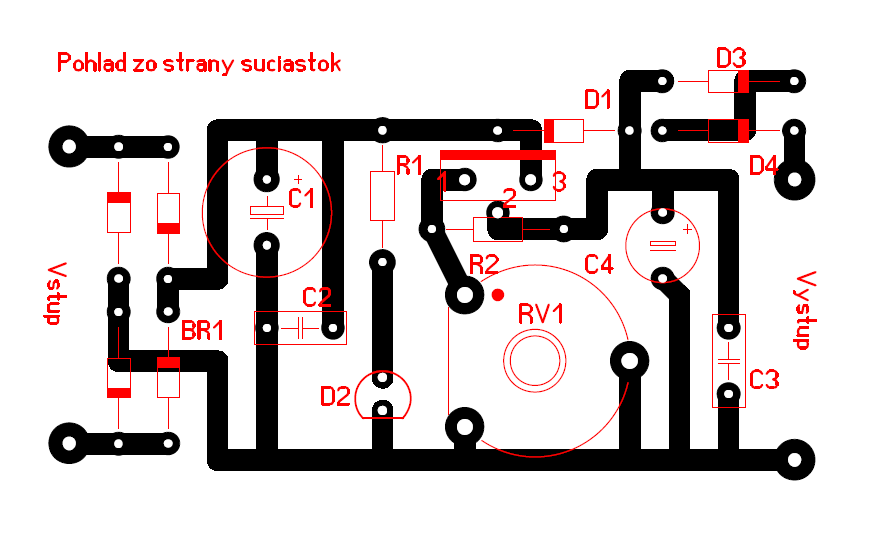 Opakovanie:

Popíš postup merania napätia, prúdu a odporu
Definuj typy elektrických zdrojov
Definuj ideálny zdroj napätia a ideálny zdroj prúdu
Popíš blokovú schému lineárneho napájacieho zdroja
 Popíš transformátor
 Popíš usmerňovač
 Popíš filter a stabilizátor
Lineárne napájacie zdroje
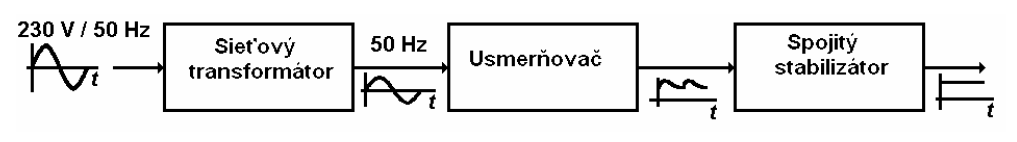 Nevýhody lineárnych napájacích zdrojov:
Pomerne malá účinnosť 
Veľká hmotnosť 
Potreba chladenia, keď je veľký rozdiel medzi vstupným a výstupným napätím
Výstupné napätie je nižšie ako vstupné

Výhody:
pri ich činnosti nevznikajú silné rušivé signály
nízka cena
Ľahká použiteľnosť
Impulzové napájacie zdroje
Oproti klasickým (lineárnym) zdrojom majú výhody:
vysokú účinnosť (až 90%)
malú hmotnosť (iný transformátor)
malé rozmery
 
Nevýhoda - pri ich činnosti vznikajú silné rušivé signály
Riadiace obvody sú tvorené integrovaným obvodom
Požadujú špeciálny transformátor
Bloková schéma napájacieho zdroja so spojitou reguláciou
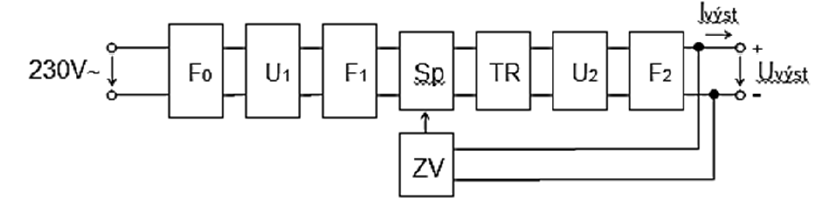 F – filtre; U – usmerňovače; Sp – spínač; TR – transformátor; ZV – spätná väzba
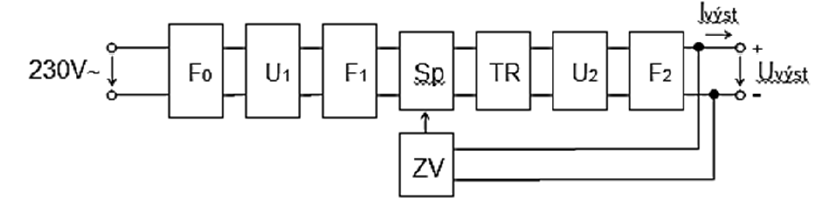 Impulzové napájacie zdroje
Princíp činnosti:
striedové sieťové U sa po prechode cez odrušovací filter F0 usmerní usmerňovačom U1 a filtrom F1 sa vyhladí
spínačom Sp sa premení na striedavé napätie vyššej frekvencie napr. 22kHz (obdĺžnikový priebeh U)
transformátorom TR upraví na požadovanú veľkosť
usmerňovačom U2 sa usmerní a filtrom F2 sa vyhladí
výstupné U sa stabilizuje ovplyvňovaním funkcie spínača cez obvod spätnej väzby ZV v impulznej forme
pri odchýlke výstupného U sa zmenou šírky spínacieho impulzu zabezpečí stabilizácia výstupného napätia
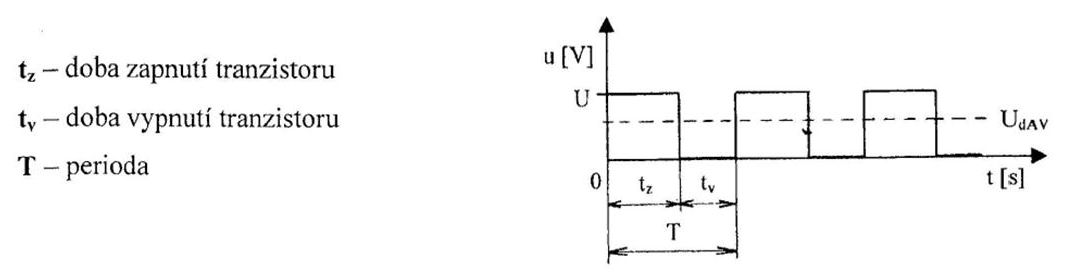 Impulzové napájacie zdroje
Využitie spínaných zdrojov prináša so sebou mnoho výhod:
Menšia hmotnosť, 
Menšie rozmery
Vysoká účinnosť 
Cenová výhodnosť hlavne pri vysokých výkonoch.

Nevýhodou :
vzniknuté spektrum rušenia  
nutnosť špeciálneho transformátora, čo má za následok absenciu týchto zdrojov v amatérskych konštrukciách
Spínaný zdroj je riadený impulzmi, ktoré spínajú usmernené a vyfiltrované sieťové napätie.

Frekvencia impulzov býva väčšinou v rozsahu 50kHz-100kHz, čo nám umožňuje použiť menší transformátor a nižšie filtračné kapacity na výstupe v porovnaní so zapojením pracujúcim na frekvencii 50 Hz.
Stabilizácia výstupného napätia je riadená reguláciou prúdu v primárnom vinutí (väčšina dvojčinných zapojení) alebo prenášaním regulačnej odchýlky od referencie cez optočlen zo sekundárnej na primárnu stranu (väčšina jednočinných zapojení).
Impulzové napájacie zdroje
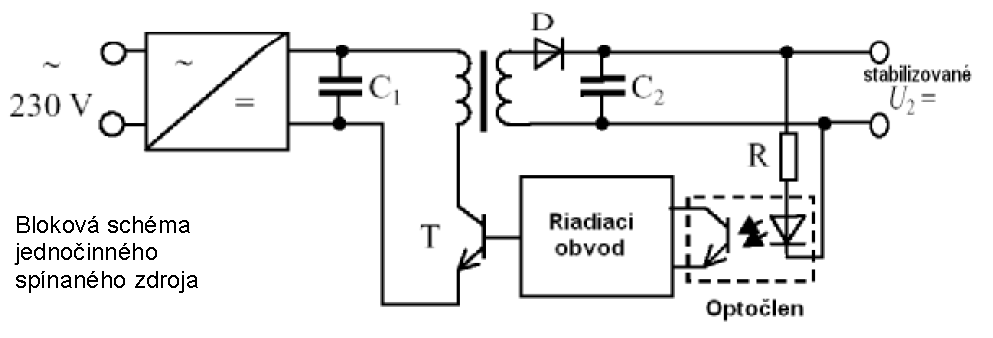